Вебинар для предметно-методических комиссий всероссийской олимпиады школьников  по основам безопасности жизнедеятельности в 2020/2021 учебном году
Черкунов Алексей Викторович, председатель ЦПМК ВсОШ по ОБЖЕлисеева Наталья Владимировна, зам. председателя ЦПМК ВсОШ по ОБЖ
Цели олимпиады:
выявление и развитие у участников олимпиады творческих способностей;
развитие знаний участников олимпиады об основах безопасности личности, общества и государства; основах комплексной безопасности; защите населения Российской Федерации от чрезвычайных ситуаций; основах противодействия экстремизму, терроризму и наркотизму в Российской Федерации; основах медицинских знаний, здорового образа жизни и оказании первой помощи; основах обороны государства; правовых основах военной службы; элементах начальной военной подготовки; военно-профессиональной деятельности.
совершенствование умений участников олимпиады оценивать ситуации, опасные для жизни и здоровья; действовать в чрезвычайных ситуациях различного генезиса; использовать средства индивидуальной и коллективной защиты; оказывать первую помощь пострадавшим.
Возрастные группы участников олимпиады:
первая возрастная группа – обучающиеся               5-6 классов общеобразовательных организаций;

вторая возрастная группа – обучающиеся              7-8 классов общеобразовательных организаций;

третья возрастная группа – обучающиеся               9 классов общеобразовательных организаций;

четвёртая возрастная группа – обучающиеся         10-11 классов общеобразовательных организаций.
Этапы олимпиады
Заключительный этап
9-11 классы
Региональный этап
9-11 классы
Муниципальный этап
7-11 классы
Школьный этап
5-11 классы
Состязательные туры олимпиады
Школьный этап
Теоретический тур

Кол-во заданий: 3 открытого типа, 15 тестовых
Время на выполнение: 45 мин.
Практический тур

Кол-во заданий: от 3-х до 5-ти
Муниципальный этап
Теоретический тур

Кол-во заданий: 5 открытого типа, 20 тестовых
Время на выполнение: 90 мин.
Практический тур

Кол-во заданий: не менее 4-х
Общие требования к заданиям 
теоретического тура:
соответствие уровня сложности заданий заявленной возрастной группе;
тематическое разнообразие заданий;
корректность формулировок заданий;
наличие заданий, выполнение которых невозможно без знаний, выходящих за рамки школьной программы для соответствующего класса (уровня образования);
соответствие заданий критериям и методике оценивания;
наличие заданий, выявляющих склонность к научной деятельности и высокий уровень интеллектуального развития участников;
наличие заданий, выявляющих склонность к получению специальности, для поступления на которую(ые) могут быть потенциально востребованы результаты олимпиады.
Основные рекомендации по составлению
заданий теоретического тура:
формулировки вопросов – ясные и четкие, не допускающие двусмысленного толкования;
время, выделенное на выполнение задания, должно быть потрачено на поиск ответа, а не на понимание условия вопроса; 
при изменении допустимых условий вопроса задания, правильный ответ никогда не должен стать неправильным;
задания следует разнообразить по форме и содержанию;
при разработке ситуационных задач, включаемых в вопросы исключить возможные противоречия.
Тематические направления
на уровне основного общего образования
на уровне среднего общего образования
обеспечение личной безопасности в повседневной жизни
обеспечение личной безопасности в чрезвычайных ситуациях
обеспечение личной безопасности в повседневной жизни и в чрезвычайных ситуациях
государственная система обеспечения безопасности населения
основы обороны государства и воинская обязанность
Основные типы заданий:
ряды на определение принципа их построения;
ряды «на включение» и/или «на исключение»;
задания на соотнесение двух рядов;
текст с пропусками;
задания по работе с иллюстративными источниками;
работа с картами;
работа с документами;
краткий письменный ответ;
тесты закрытого типа:
с выбором одного правильного ответа;
с выбором всех (нескольких) правильных ответов.
Примеры заданий, критериев и методики
оценивания выполненных олимпиадных
заданий теоретического тура
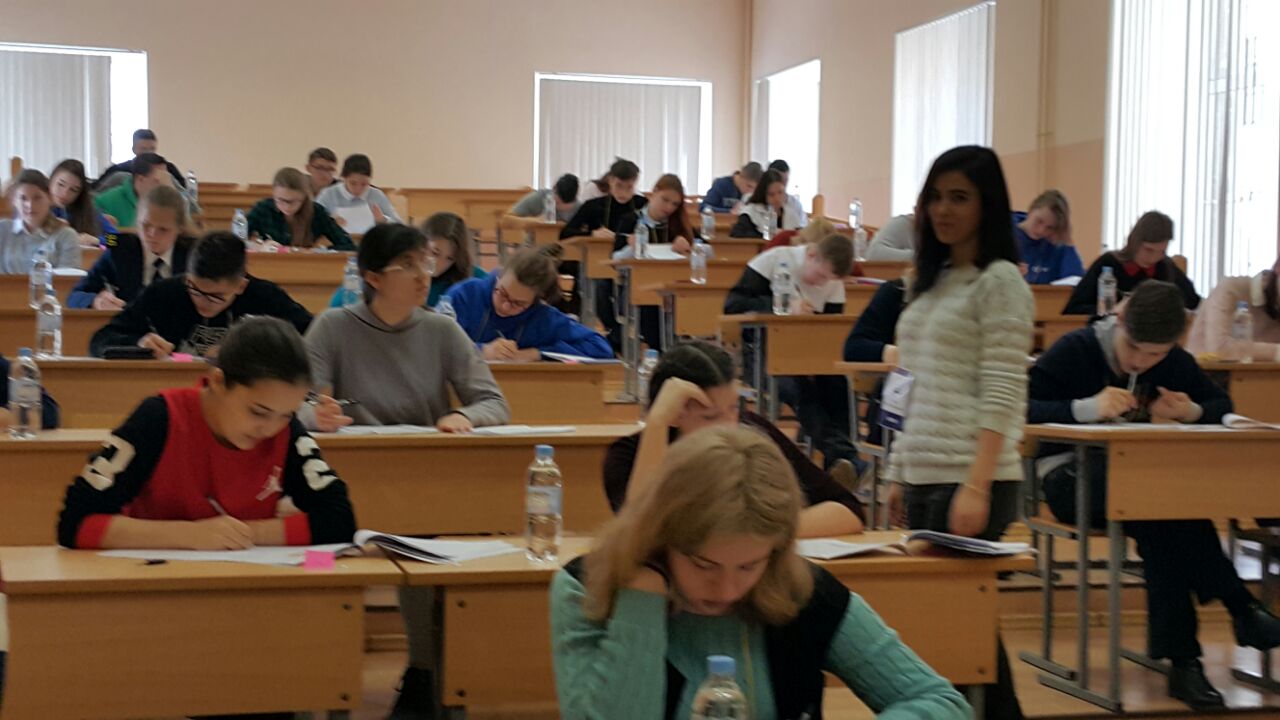 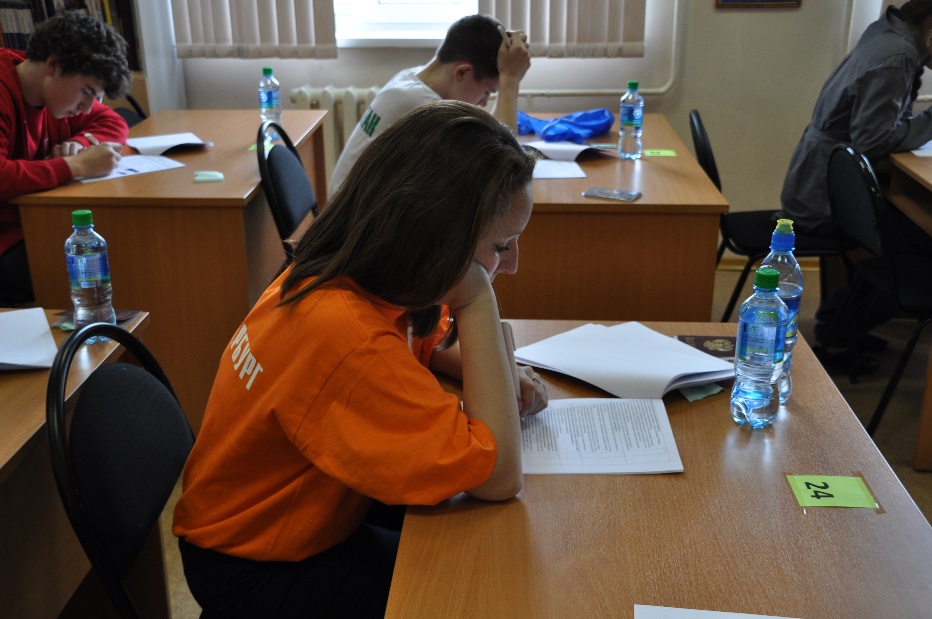 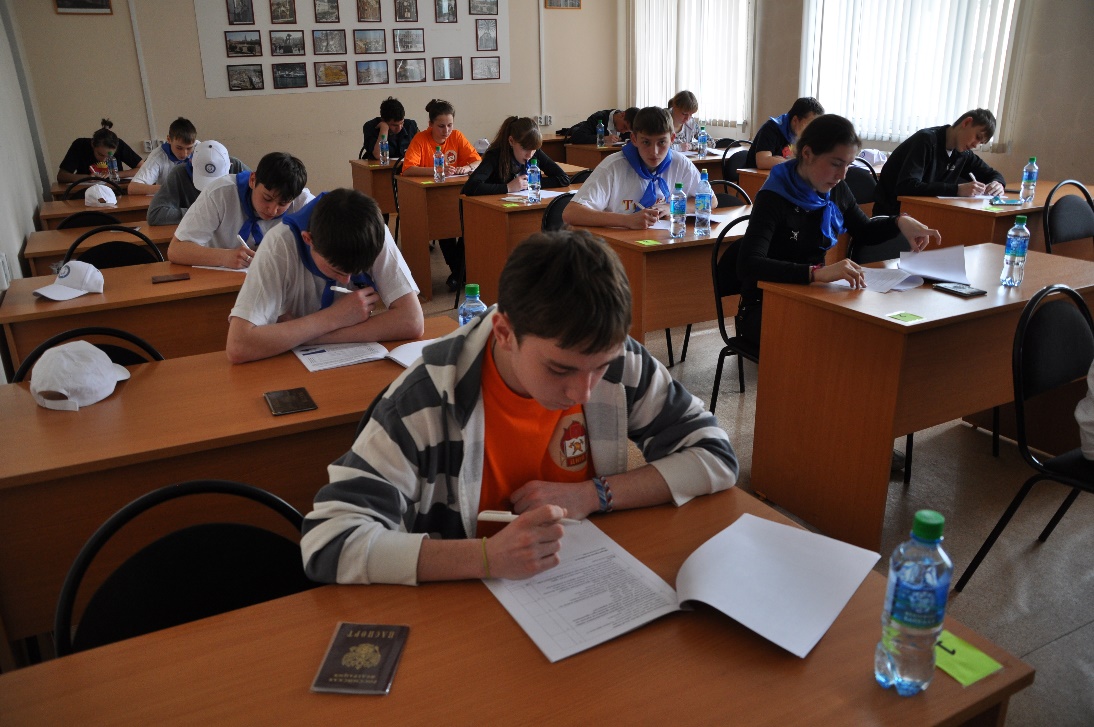 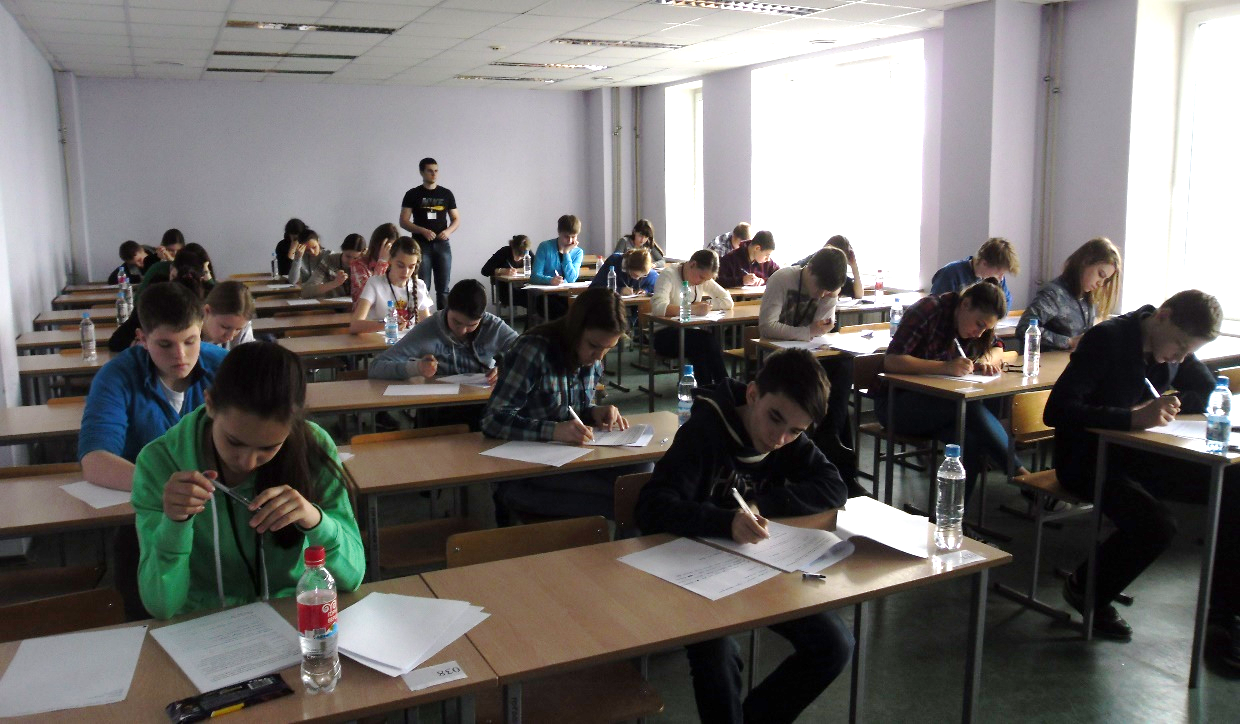 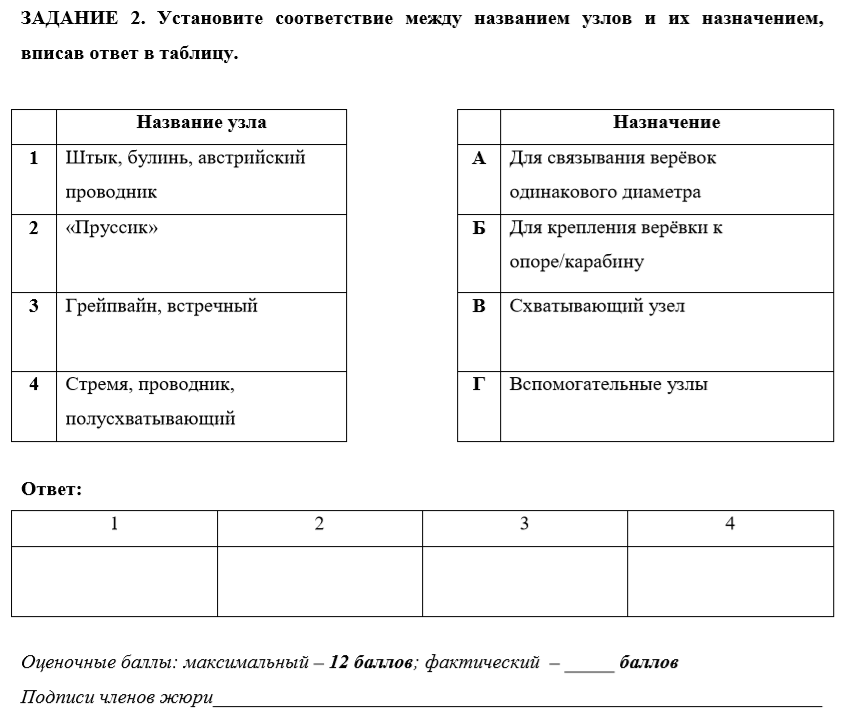 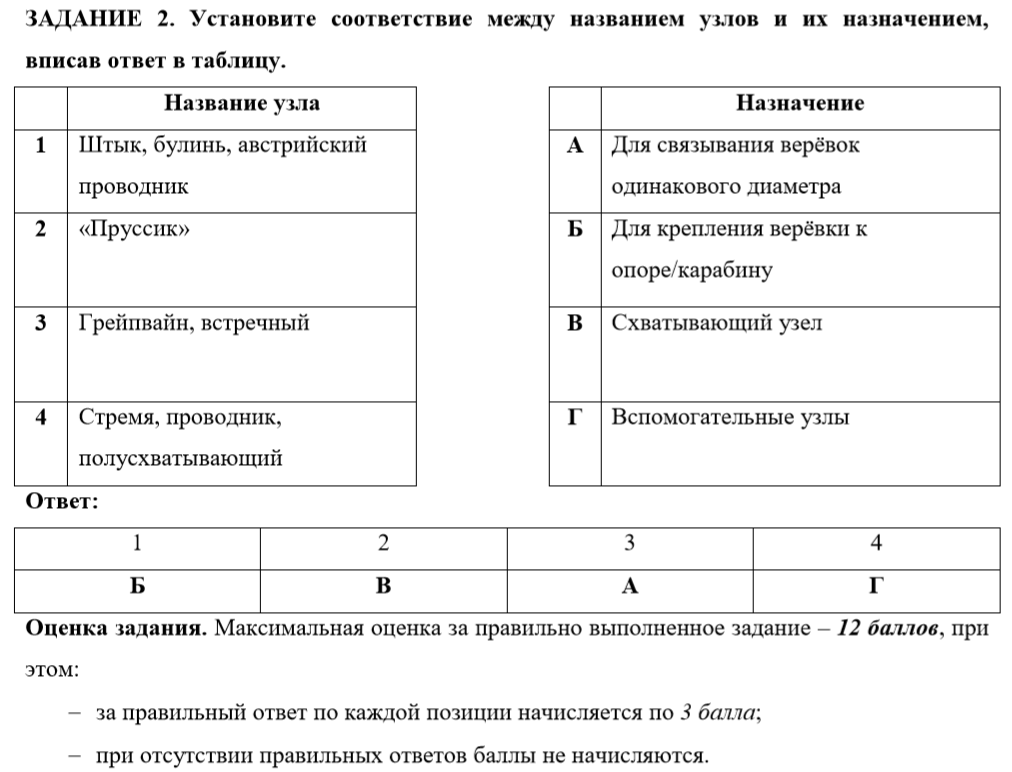 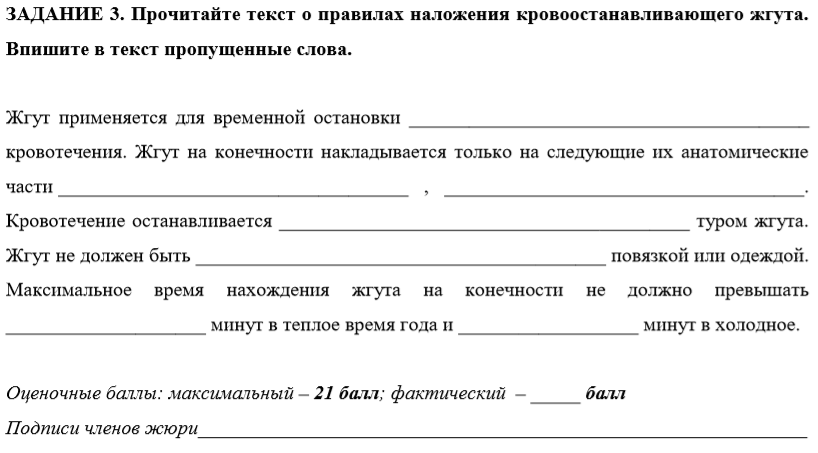 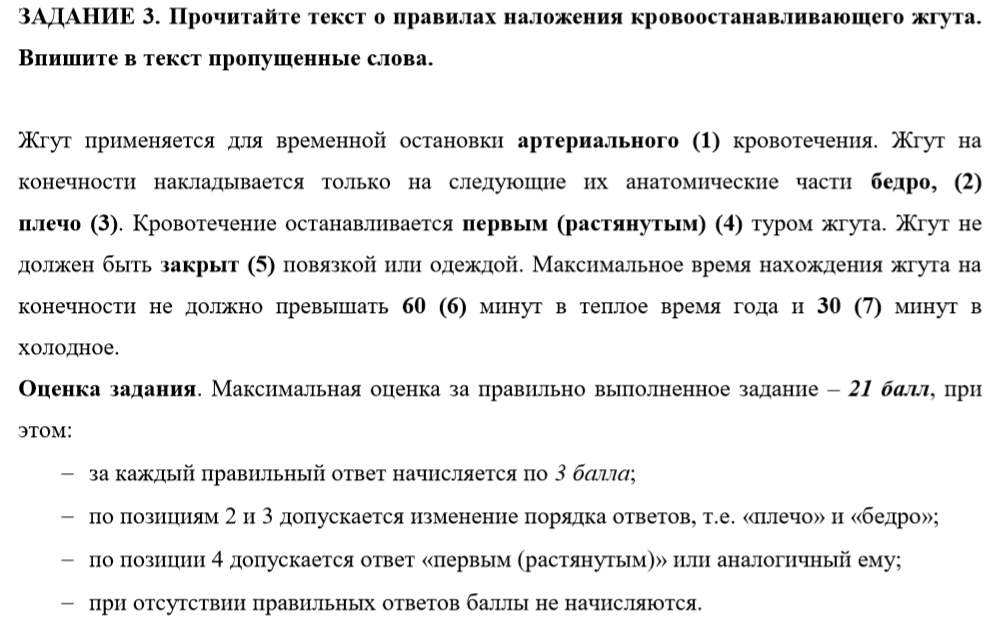 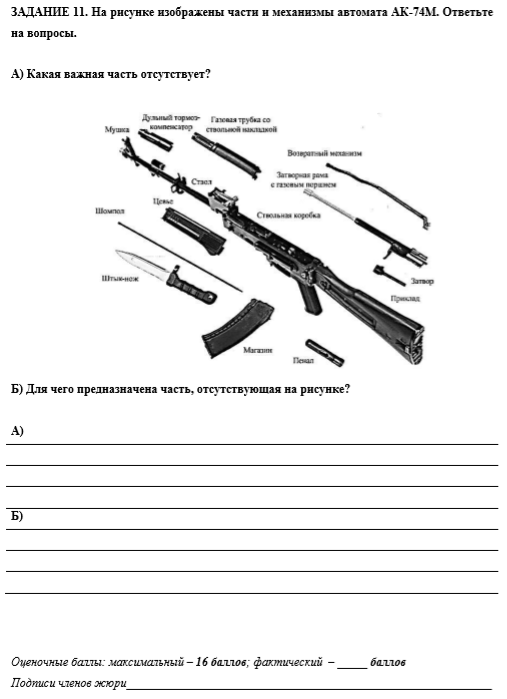 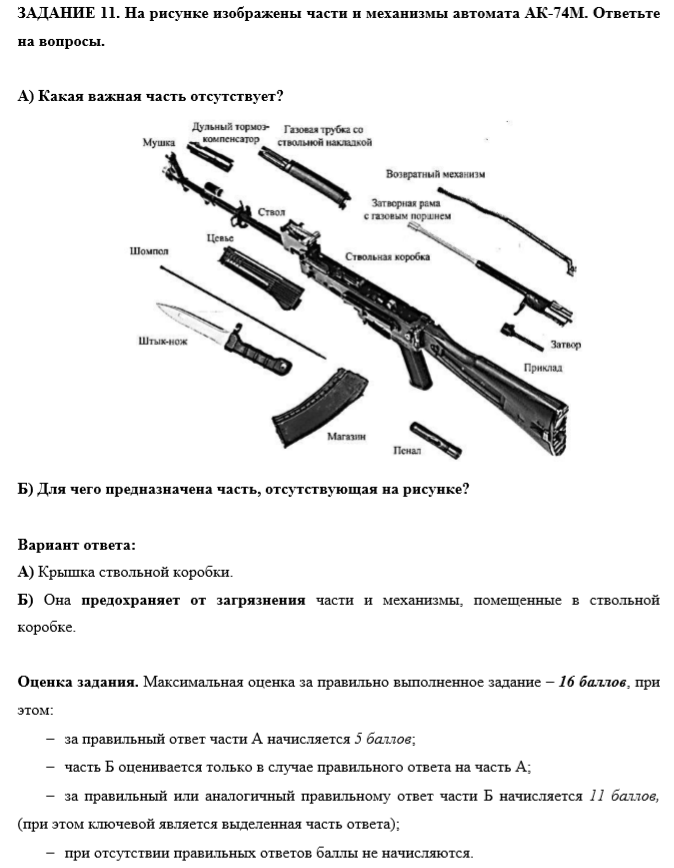 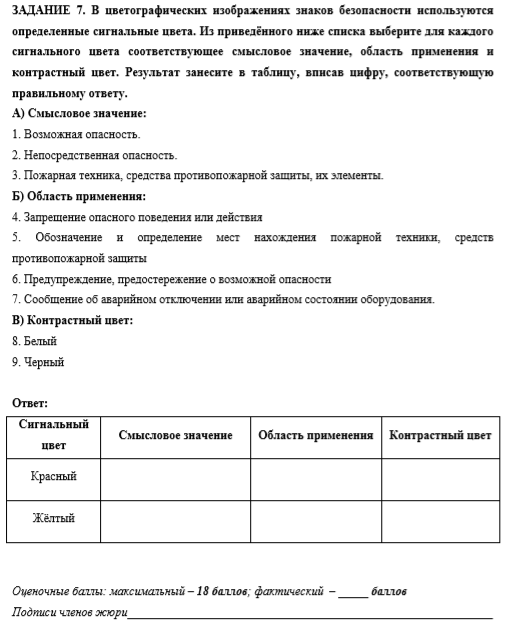 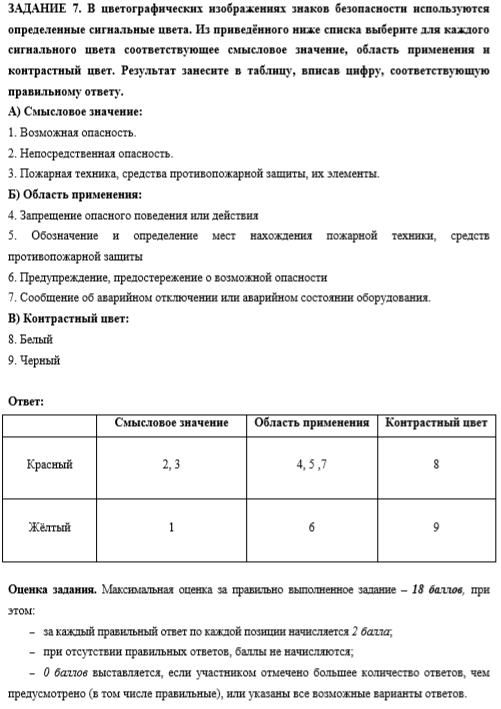 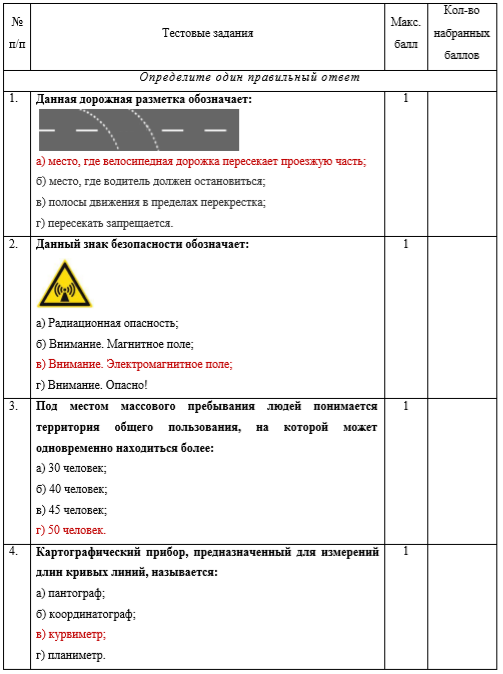 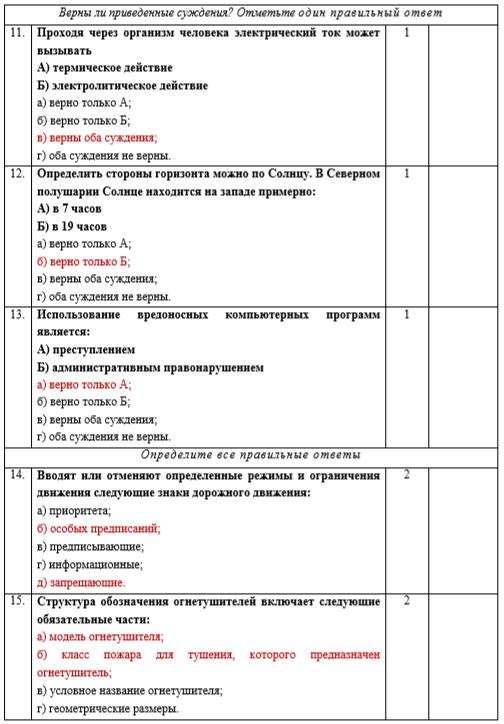 Основные рекомендации по составлению
заданий практического тура
Олимпиадные задания практического тура должны дать возможность выявить и оценить: 
уровень подготовленности участников олимпиады в выполнении приемов оказания первой помощи пострадавшим; 
уровень подготовленности участников олимпиады по выживанию в условиях природной среды, по действиям в чрезвычайных ситуациях природного и техногенного характера;
 уровень подготовленности участников олимпиады по основам военной службы (для старшей возрастной группы).

Уровень сложности заданий должен быть определен таким образом, чтобы на их выполнение участник школьного этапа смог затратить в общей сложности не более 15 минут, а участник муниципального этапа не более 20 минут.
Тематические направления
на уровне основного общего образования
на уровне среднего общего образования
оказания первой помощи пострадавшим;
выживания в условиях природной среды;
действия в чрезвычайных ситуациях техногенного характера
оказания первой помощи пострадавшим;
выживания в условиях природной среды;
действия в чрезвычайных ситуациях техногенного характера;
основы военной службы
Общие требования к заданиям:
соответствие уровня сложности заданий заявленной возрастной группе но при этом задания по действиям в чрезвычайных ситуациях природного и техногенного характера и по выживанию в условиях природной среды могут быть общими для участников всех возрастных групп;
задания по выполнению приемов оказания первой помощи следует ориентировать на уровень практических умений и навыков;
олимпиадные задания по основам военной службы разрабатываются только для старшей возрастной группы;
соответствие заданий критериям и методике оценивания;
наличие заданий, выявляющих склонность к получению специальности, для поступления на которую(ые) могут быть потенциально востребованы результаты олимпиады.
Комплект материалов для организации 
практического тура олимпиады
Критерии и методика оценивания выполненных олимпиадных заданий.
Задания практического тура.
Приложение к заданиям (технологическая карта) практического тура.
Карточки с заданиями для участников.
Карточки с ответами к заданиям для жюри.
Описание необходимого материально-технического обеспечения для выполнения олимпиадных заданий.
Примеры комплектов материалов для
организации практического тура олимпиады
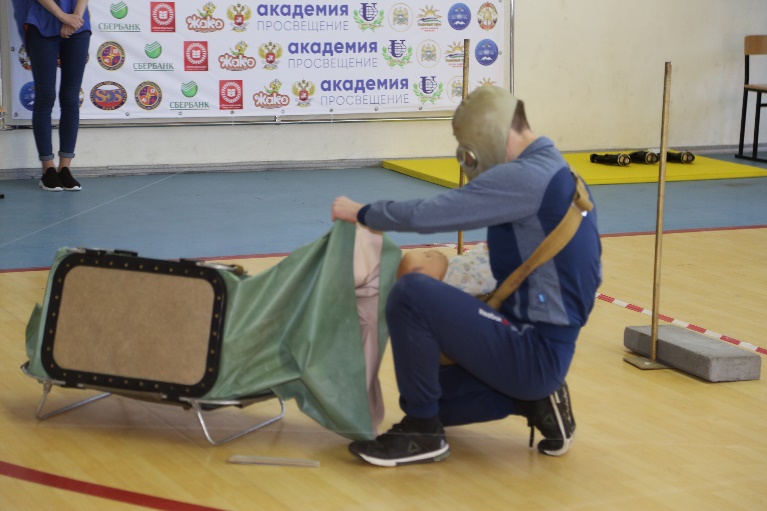 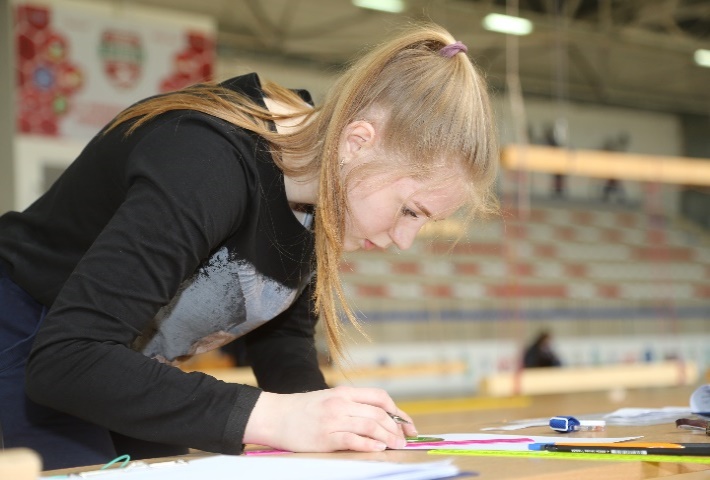 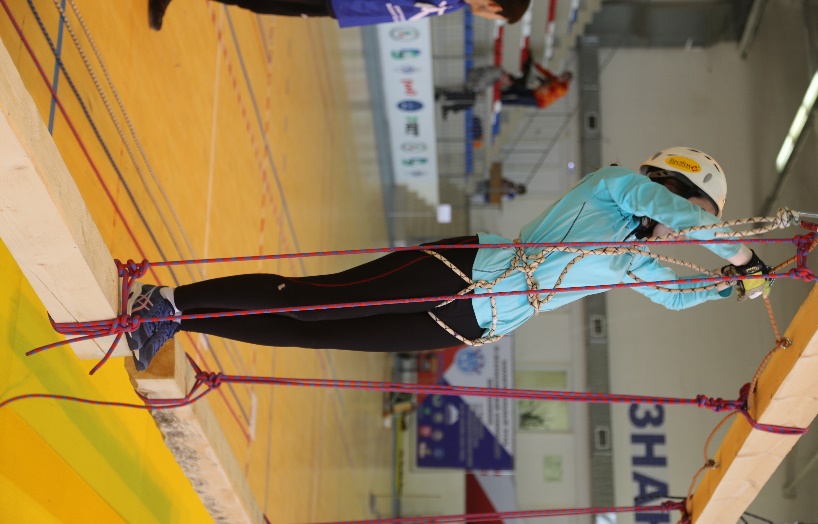 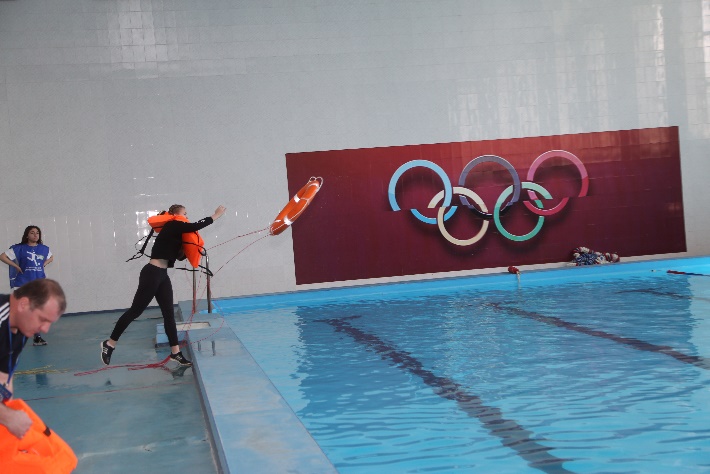 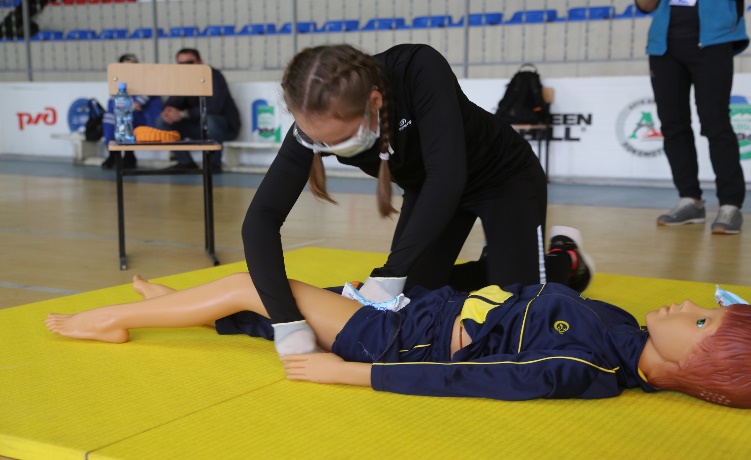 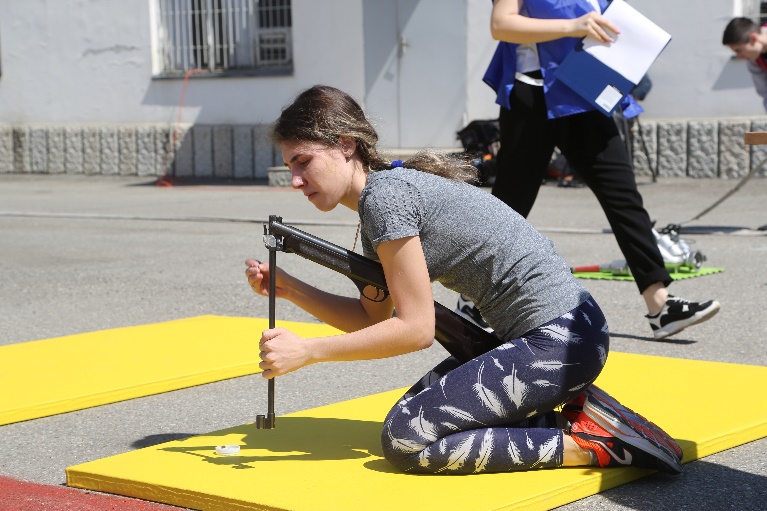 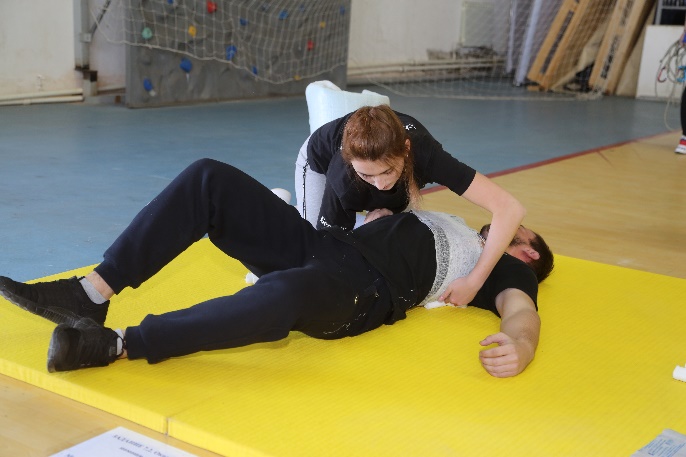 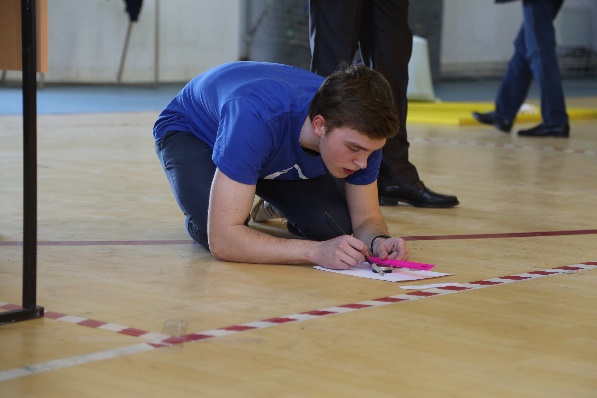 Пример задания
Пример критериев и методики оценивания
Пример приложения к заданиям
(технологическая карта) практического тура
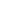 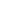 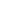 Пример карточек с заданиями
Пример карточек для жюри
Пример таблички для обозначения места
ЗАДАНИЕ 5. Придание пострадавшему оптимального положения тела в соответствии с характером повреждения и (или) его состоянием.
Условия: на судейском столе находятся карточки с заданиями, пострадавший лежит на земле. Участнику необходимо взять карточку с заданием (по жребию) и придать пострадавшему оптимальное положение тела в соответствии с характером повреждения и (или) состоянием, указанными в карточке с заданием.
Алгоритм выполнения задания:
1. Участник берет карточку с заданием.
2. Придаёт пострадавшему оптимальное положение тела в соответствии с характером повреждения и (или) его состоянием, указанными в карточке с заданием.
Оценка задания. Максимальная оценка за правильно выполненное задание – 20 баллов.
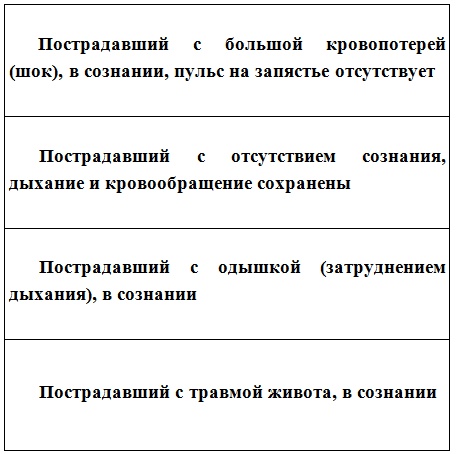 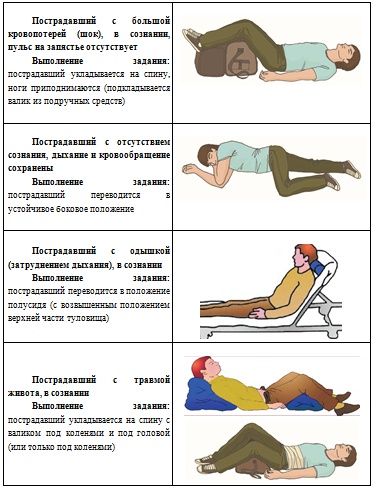 Система оценивания выполненных
олимпиадных заданий
При разработке методики оценивания олимпиадных заданий рекомендуется:
по всем теоретическим и практическим заданиям начисление баллов производить целыми, а не дробными числами; 
размер максимальных баллов за задания теоретического тура установить в зависимости от уровня сложности задания;
общий результат оценивать путем простого сложения баллов, полученных участниками за каждое теоретическое и практическое задание. 

Оценка выполнения участником любого задания не может быть отрицательной, минимальная оценка, выставляемая за выполнение отдельно взятого задания 0 баллов.
Максимальная оценка по итогам выполнения заданий:
школьного этапа не более 200 баллов (теоретический тур не более            100 баллов, практический тур не более 100 баллов);
муниципального этапа не более 300 баллов (теоретический тур не более  150 баллов, практический тур не более 150 баллов).
Благодарим за внимание!
e-mail:  aavvc@mail.ru